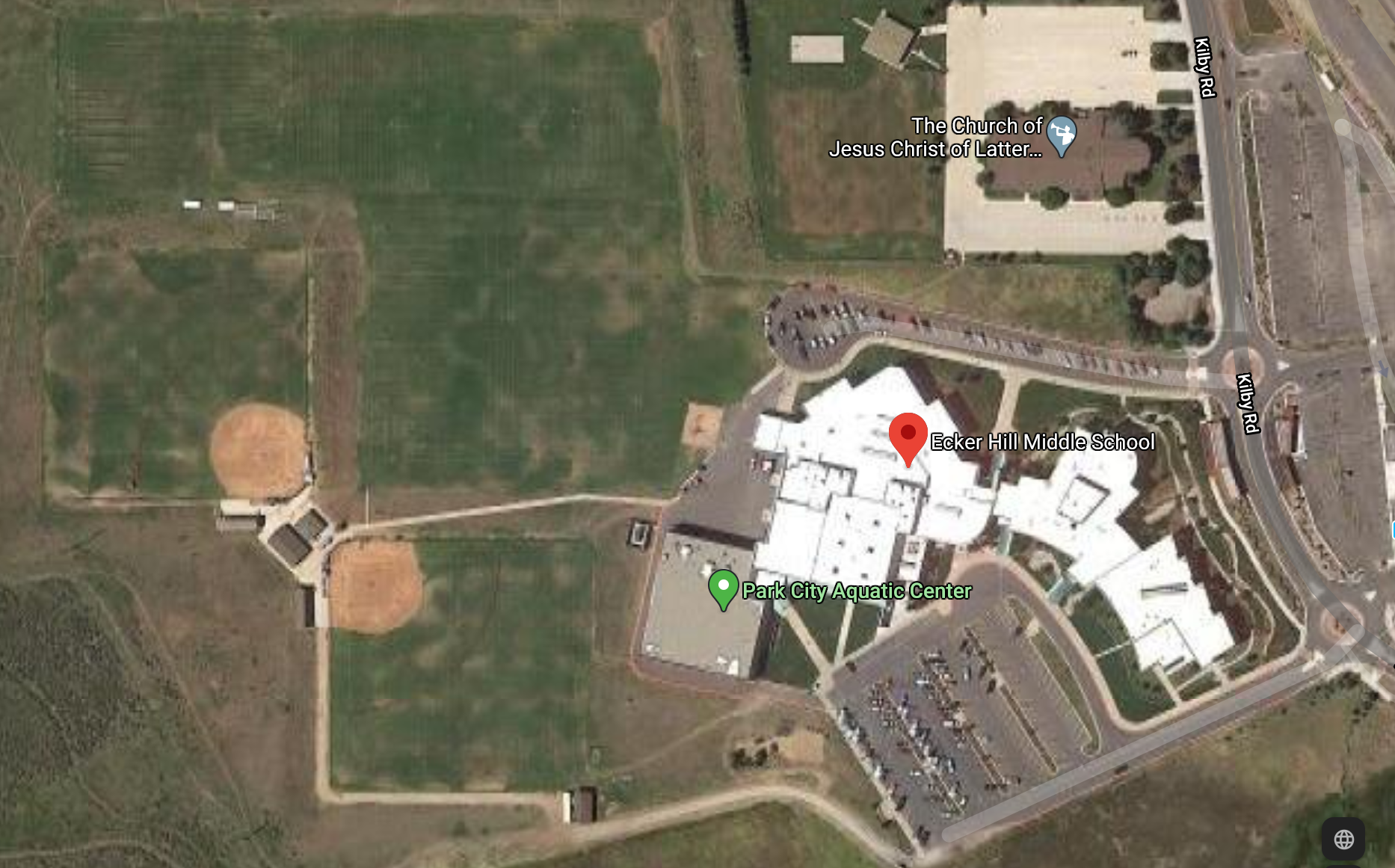 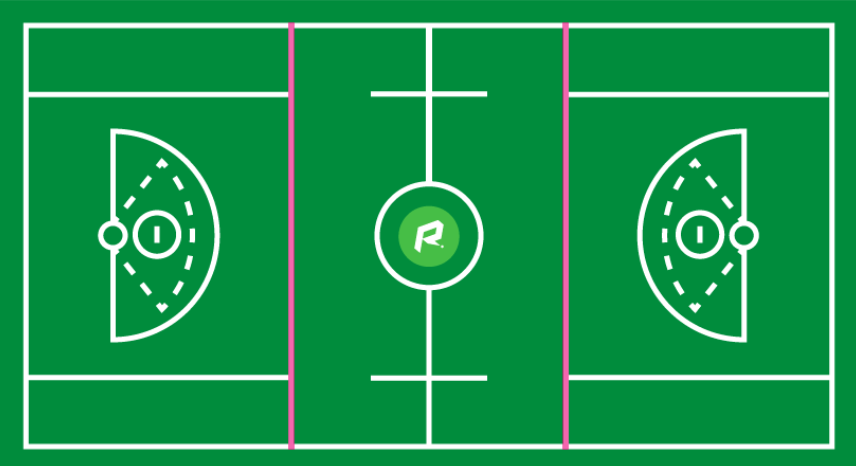 Field 3
No Parking
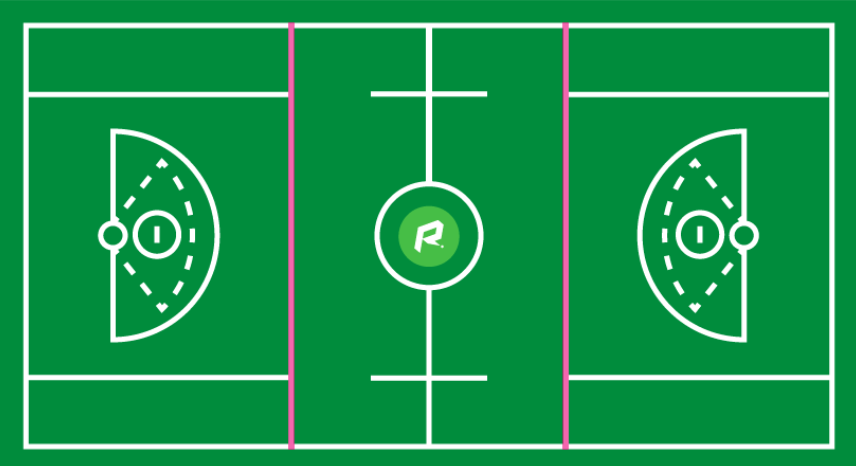 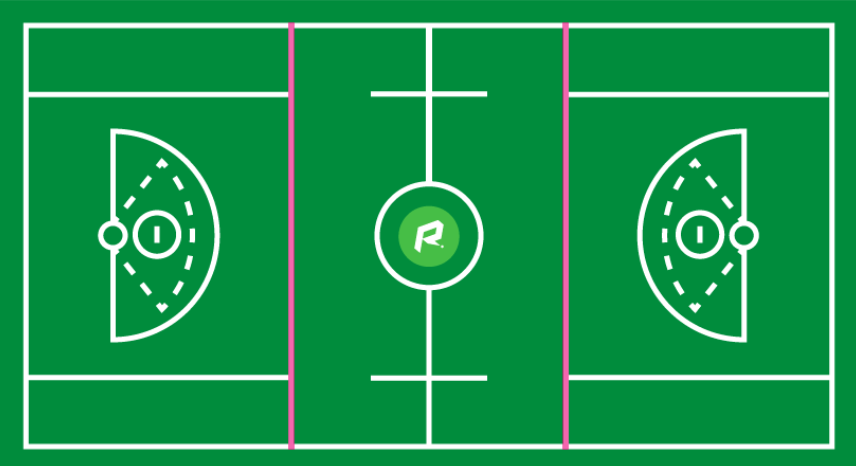 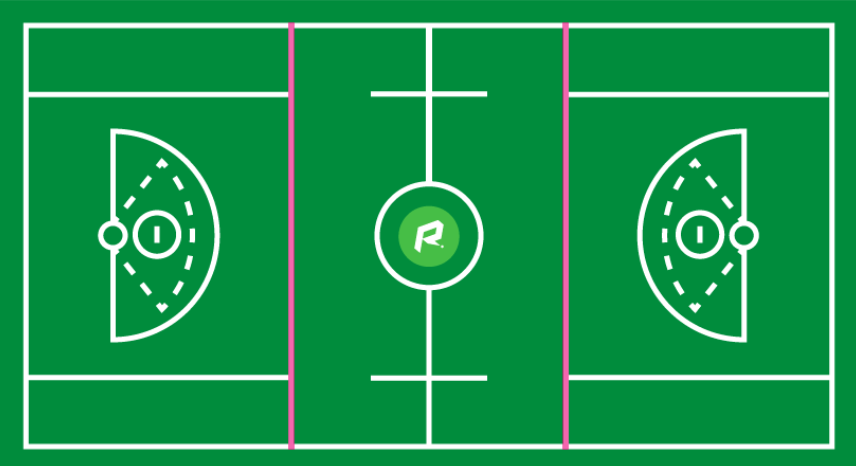 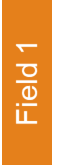 Field 4
Field 2
Parking
Team Drop Off 
No Parking
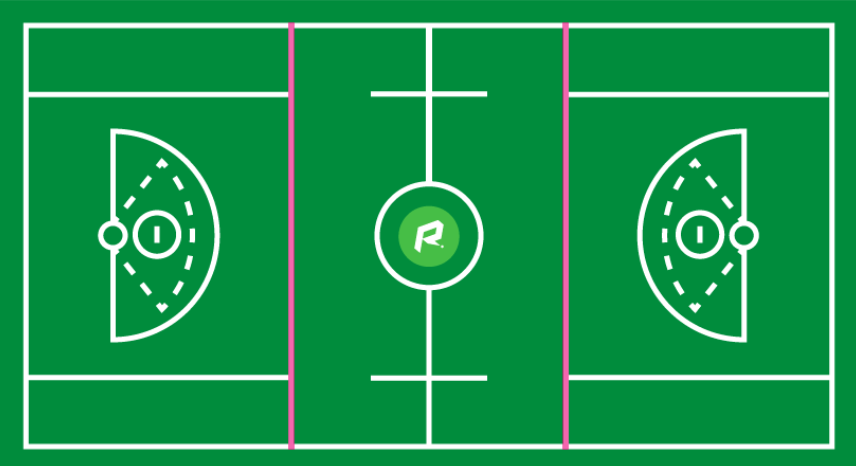 Field 5
Fire lane
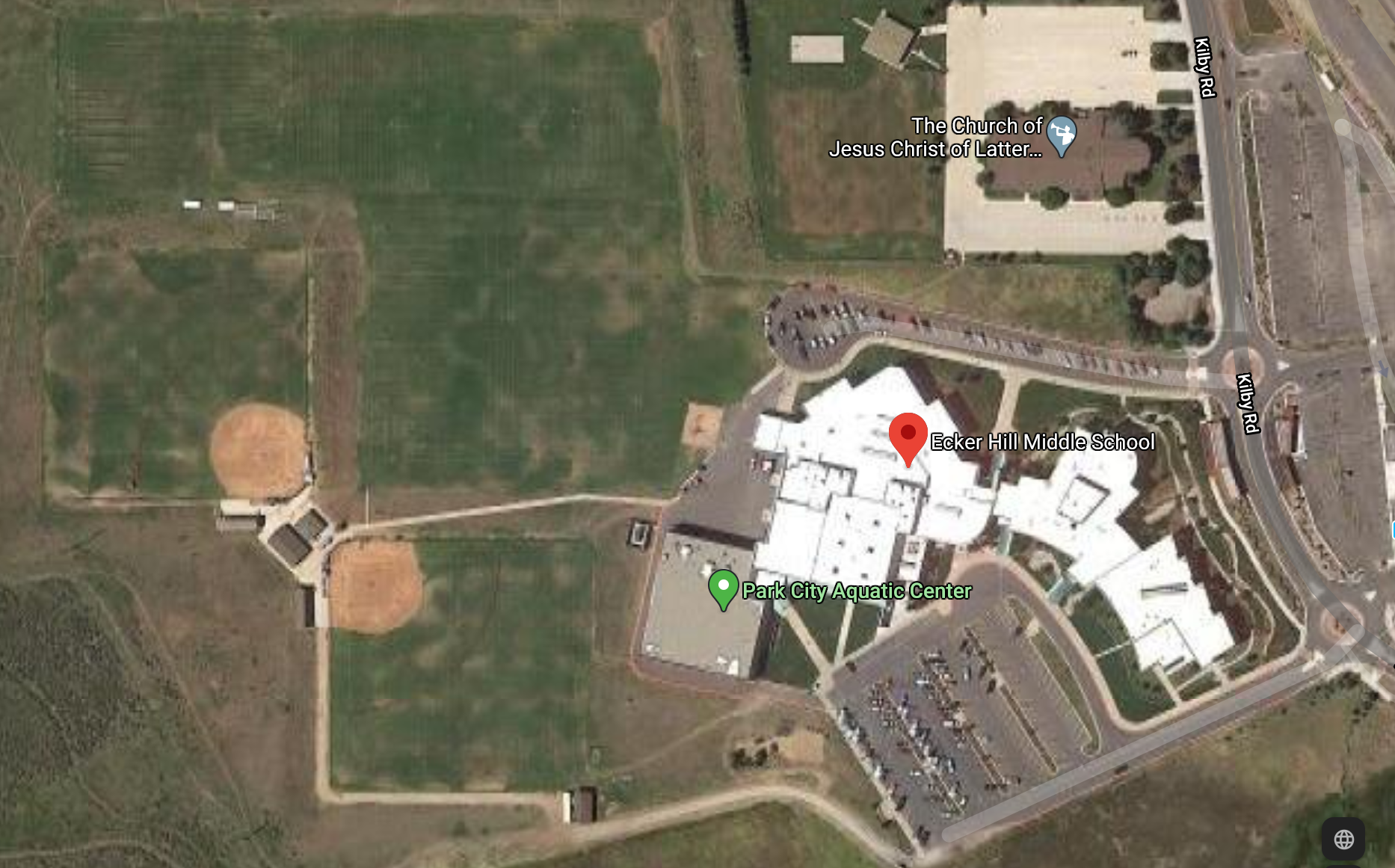 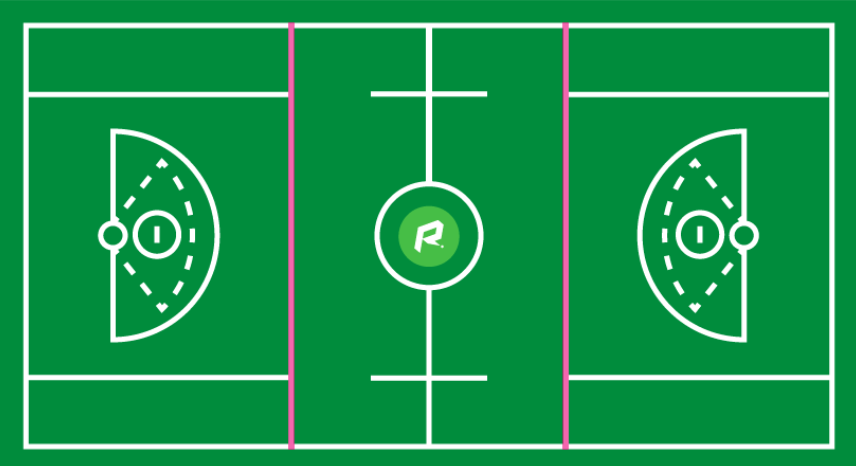 Field 3
Tribal West Vendor
IMLax/Tournament Tent
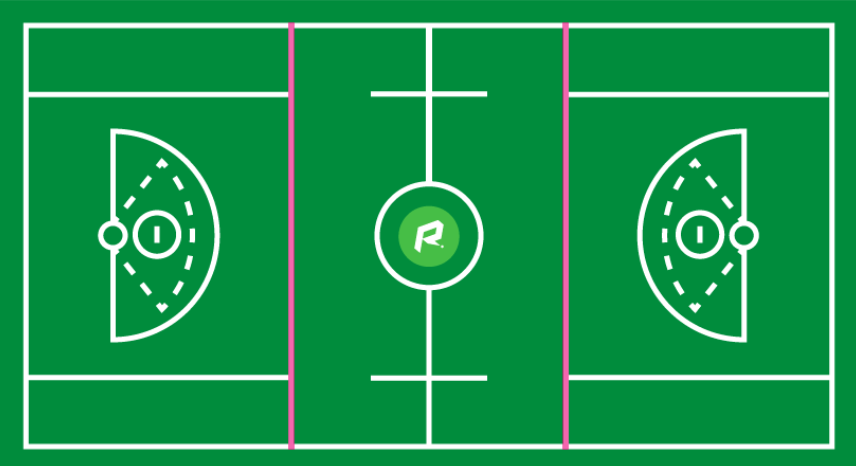 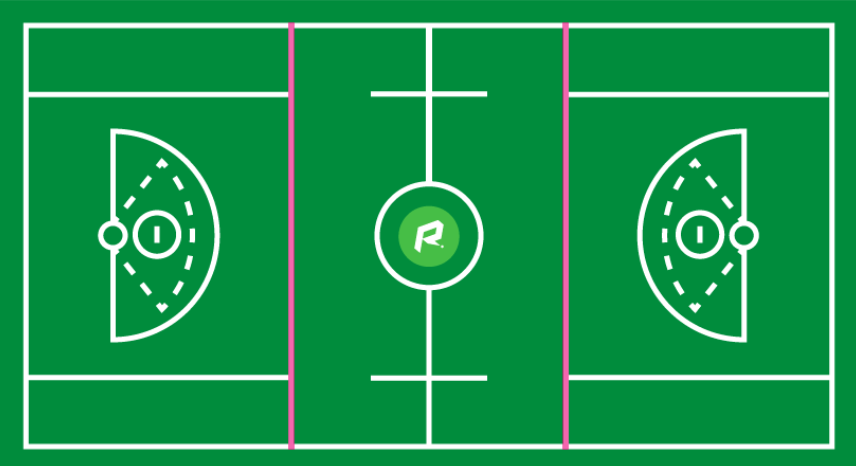 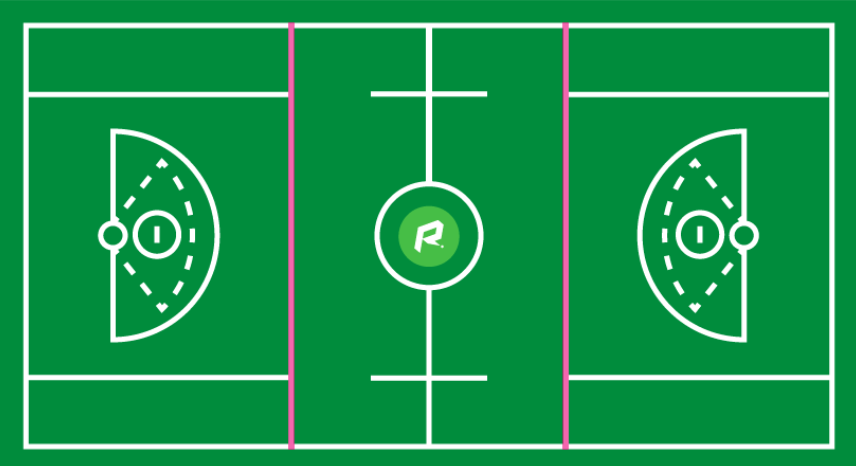 Field 4
Field 1
Field 2
First Aid/Trainer
Bathrooms/Port a potti
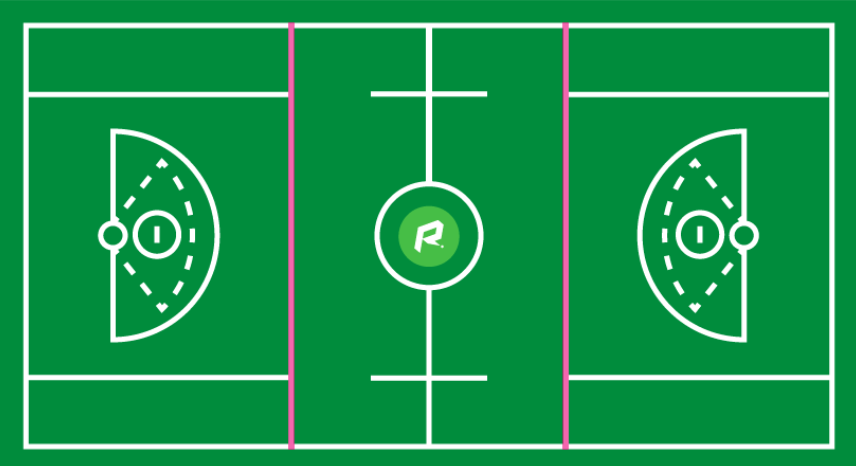 Field 5